ПОДГОТОВКЕ К ПРОВЕДЕНИЮ ГОСУДАРСТВЕННОЙ ИТОГОВОЙ АТТЕСТАЦИИ В 2017 ГОДУ
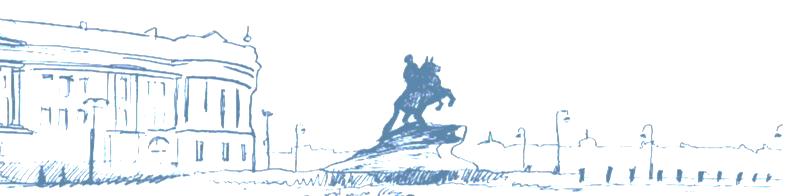 Итоговая аттестация в 2017 году
НОВОВЕДЕНИЯ по  снижению уровня психологической нагрузки
для обучающихся, не прошедших ГИА в основные сроки, возможность пересдать русский язык и математику в сентябре 2017 года 
отдельный день для сдачи обществознания
дополнительный резервный день для проведения экзаменов по всем учебным предметам
Заявления на ГИА
Сроки: 		
9 класс -  до 1 марта
11 класс – до 1 февраля 

в более поздние сроки - только при наличии у заявителя уважительных причин (болезни или иных обстоятельств), подтвержденных документально
Заявителем может быть
- обучающийся лично на основании документа, удостоверяющего его личность
- родитель (законный представитель) на основании документа, удостоверяющего его личность
- уполномоченное лицо на основании документа, удостоверяющего его личность, и оформленной в установленном порядке доверенности
В заявлении указываются:
форма (формы) ГИА 
выбранные учебные предметы
уровень ЕГЭ по математике (для обучающихся 11-12 классов)
сдача устной части экзамена по иностранным языкам (9 класс – обязательно, 11 класс – по желанию)
Формы ГИА
Государственная 
итоговая аттестация
ОГЭ или ЕГЭ
ГВЭ
Контрольные измерительные 
материалы (КИМ) -
комплексы заданий 
стандартизированной формы
Письменные и устные экзамены 
с использованием текстов, тем, 
заданий, билетов
- для обучающихсяспециальных учебно-воспитательных 
учреждений закрытого типа;
- обучающихся образовательныхорганизаций за пределами РФ;
- обучающихся с ОВЗ, инвалидов
для обучающихся 
образовательных организаций; 
- для лиц, освоивших ОП 
ООО в форме семейного  
образования (самообразования)
 и допущенных в текущем году к ГИА
Допуск  к  ГИА
К  ГИА допускаются обучающиеся
не имеющие академической задолженности
в полном объеме выполнившие учебный план (индивидуальный учебный план)
либо
получившие отметки не ниже удовлетворительных на промежуточной аттестации (экстерны)
ПРОЕКТ от 29.09.2016 Расписание проведения единого государственного экзамена, основного государственного экзамена и государственного выпускного экзамена  в 2017 году
ПРОЕКТ от 29.09.2016 Расписание проведения единого государственного экзамена, основного государственного экзамена и государственного выпускного экзамена  в 2017 году
ПРОЕКТ от 29.09.2016 Расписание проведения единого государственного экзамена, основного государственного экзамена и государственного выпускного экзамена  в 2017 году
Нормативные документы
Федеральный закон от 29.12.2013 № 273-ФЗ «Об образовании в Российской Федерации»
Приказ Минобрнауки России №1394 от 25.12.2013 «Об утверждении Порядка проведения государственной итоговой аттестации по образовательным программам основного общего образования
Приказ Министерства образования и науки РФ от 26.12.2013 №1400 «Об утверждении Порядка проведения государственной итоговой аттестации по образовательным программам среднего общего образования»
Письмо Федеральной службы по надзору в сфере образования и науки А.А. Музаева от 29.08.2016 № 02-339 «Об информировании учащихся и их родителей по вопросам организации и проведения ГИА»
Распоряжение Комитета по образованию от 27.09.2016 № 2680-р «Об организации проведения региональной диагностической работы по русскому языку в девятых классах государственных общеобразовательных организаций в октябре 2016 года»
Письмо Департамента государственной политики в сфере общего образования Министерства образования и науки Российской Федерации от 22.09.2016 № 08-1994 «О приобретении (изготовлении) бланков аттестатов об основном общем и среднем общем образовании»
Организация государственной итоговой аттестации в 2017 году
Государственная итоговая аттестация по образовательным программам основного общего образования
четыре экзамена – два обязательных (русский язык и математика) и два по выбору;
результаты экзаменов по выбору будут учитываться при выдаче аттестата.
п. 4 Порядка ГИА-9 (приказ Минобрнауки  РФ № 1394 от 25.12.2013)
ГИА включает в себя обязательные экзамены по русскому языку и математике (далее - обязательные учебные предметы), а также экзамены по выбору обучающегося по двум учебным предметам из числа учебных предметов: физика, химия, биология, литература, география, история, обществознание, иностранные языки (английский, французский, немецкий и испанский языки), информатика и информационно-коммуникационные технологии (ИКТ).